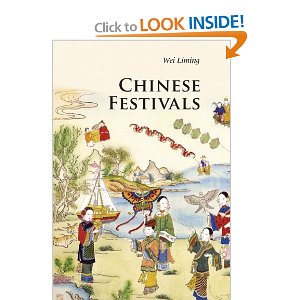 中国的节日---传统的节日
春节  - NewYear
除夕
守岁         
年夜饭
团圆
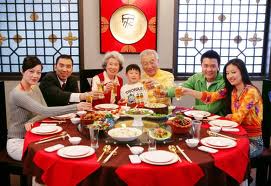 大年初一
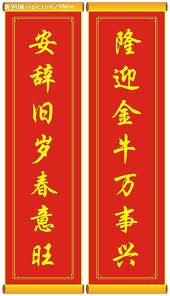 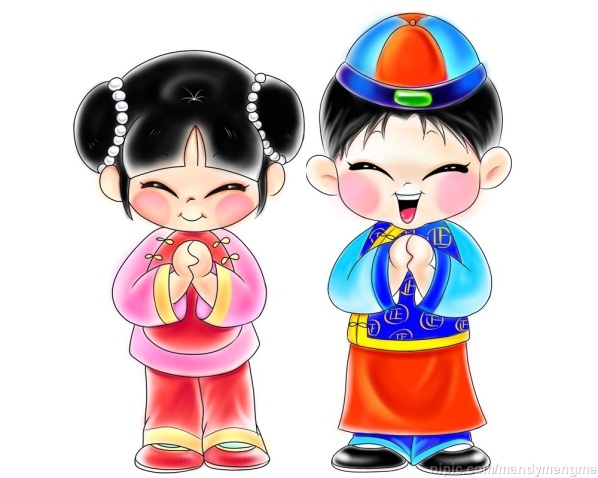 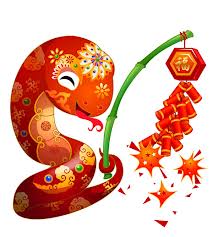 正月  
鞭炮
红包
初一
对联
拜年
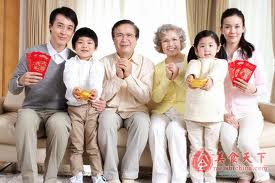 年菜
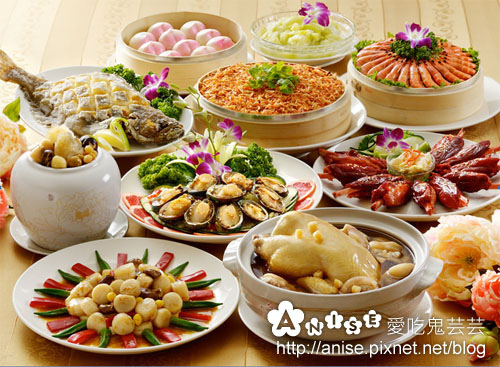 年年有余 （yú）年年有鱼（yú）
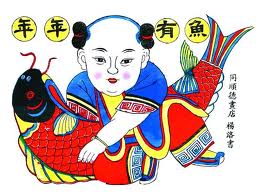 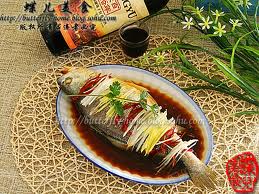 贺词 greeting words
过年好！
		新年好！
		恭喜发财！
		万事如意！
元宵节
---正月十五
元宵节灯会
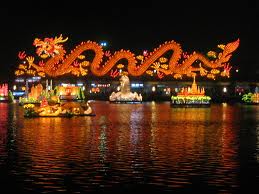 端午节
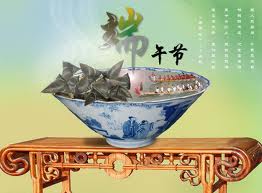 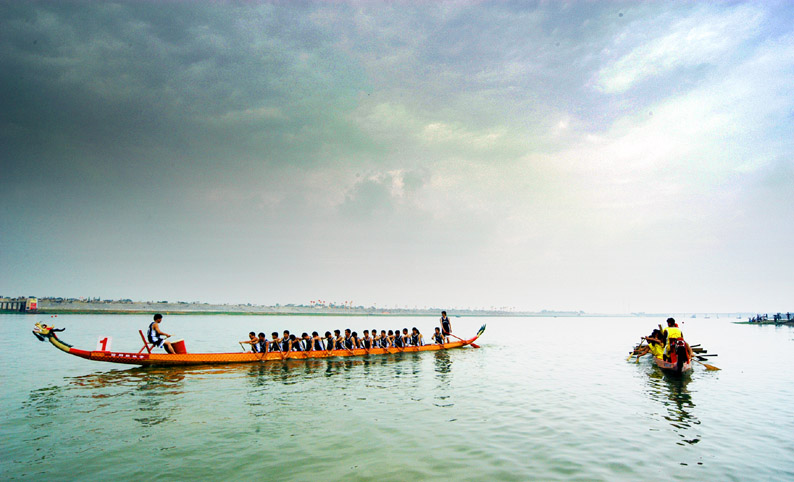 端午节
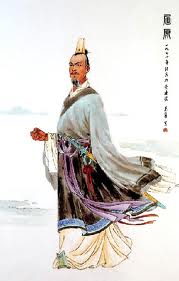 ——五月初五
中秋节
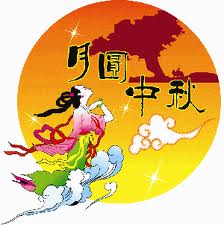 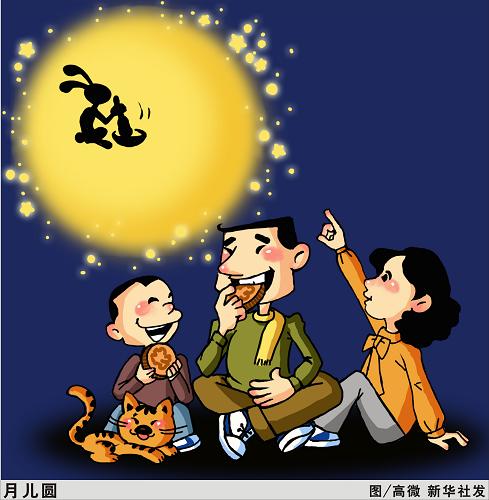 中秋
___八月十五
月饼
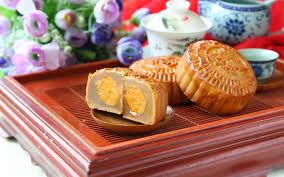